POMLAD1.razred-spoznavanje okolja
Dnevi se daljšajo, noči pa krajšajo.
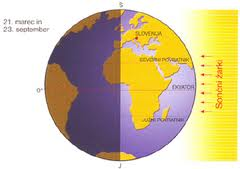 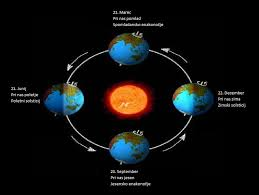 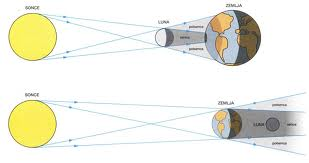 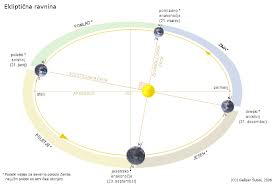 CVETENJE-cvetlice
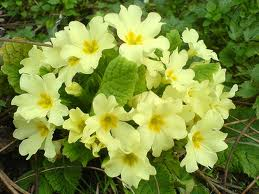 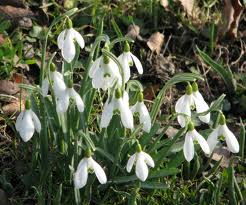 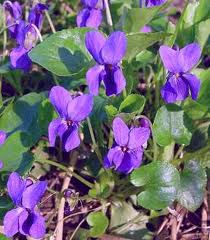 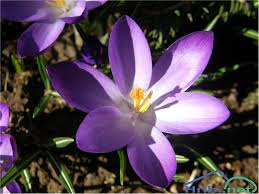 drevesa
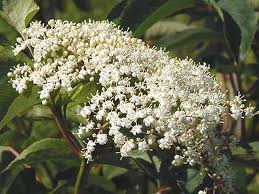 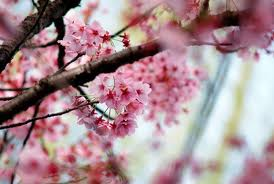 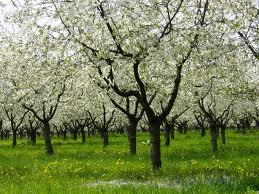 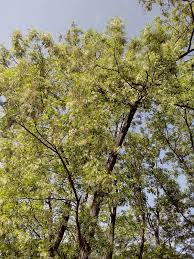 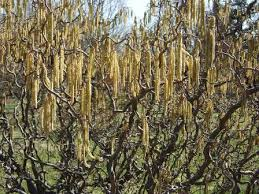 SEJEMO IN SADIMO
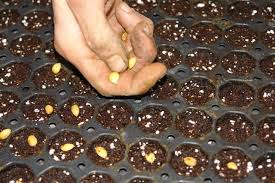 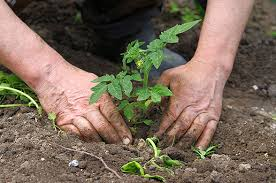 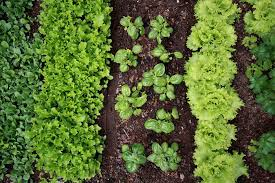 PTICE SELIVKE, prihajajo v naše kraje
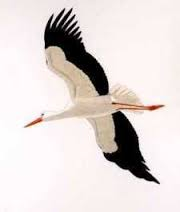 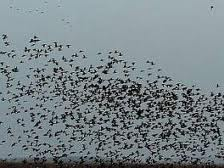 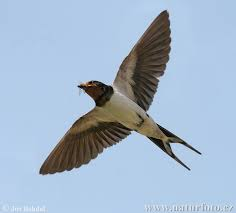 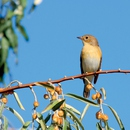 ZIMSKI ZASPANCI se prebujajo
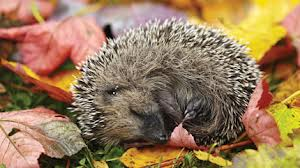 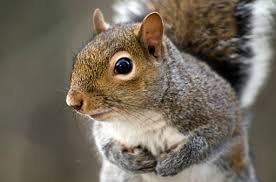 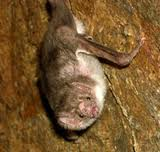 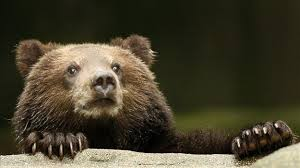